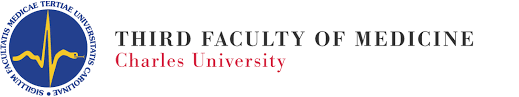 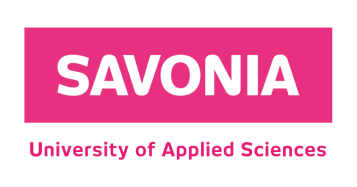 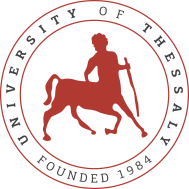 Postgraduate education among countries:
Finland, Greece & Czech
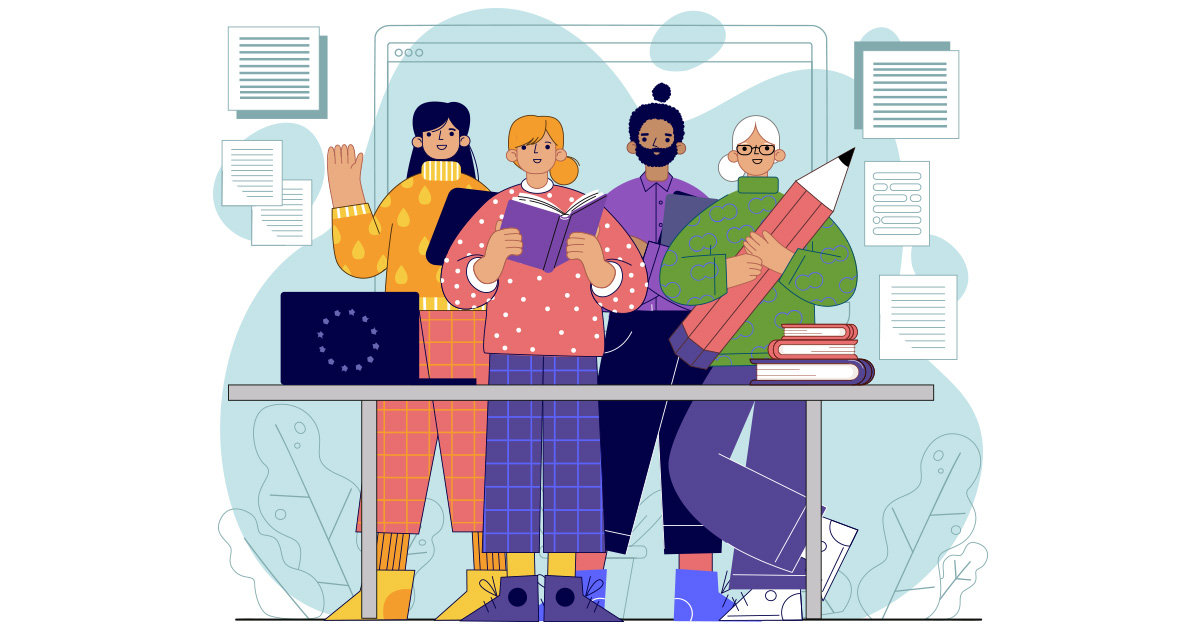 Students: Juvonen Wilppu, Miteloudis Garyfallos, Pekkala Salla, Sampazioti Dimitra, Lefa Eva
For Master’s Degree/ Program
For Ph D. Degree/ Program
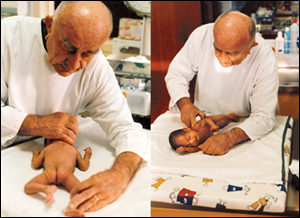 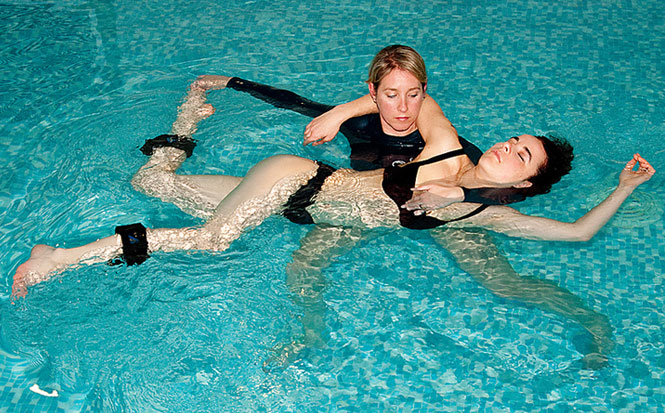 THANK YOU
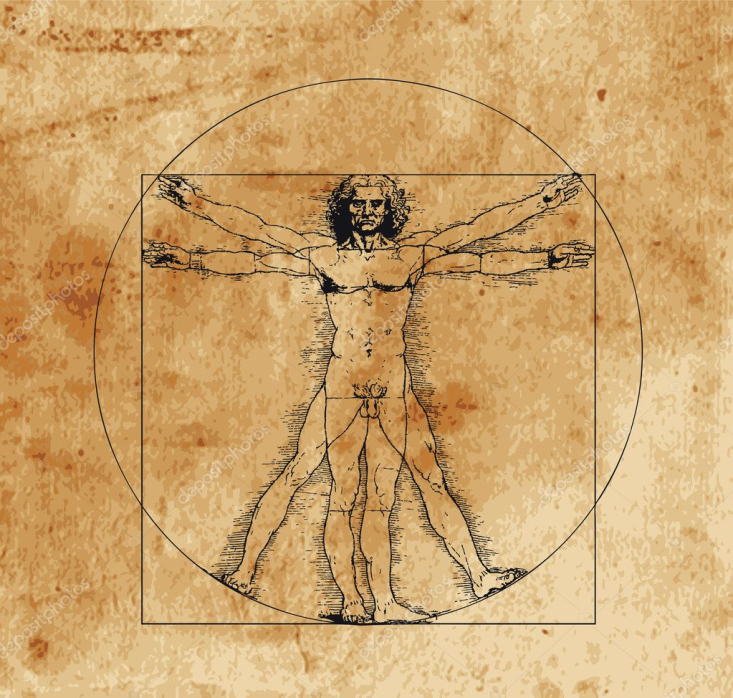 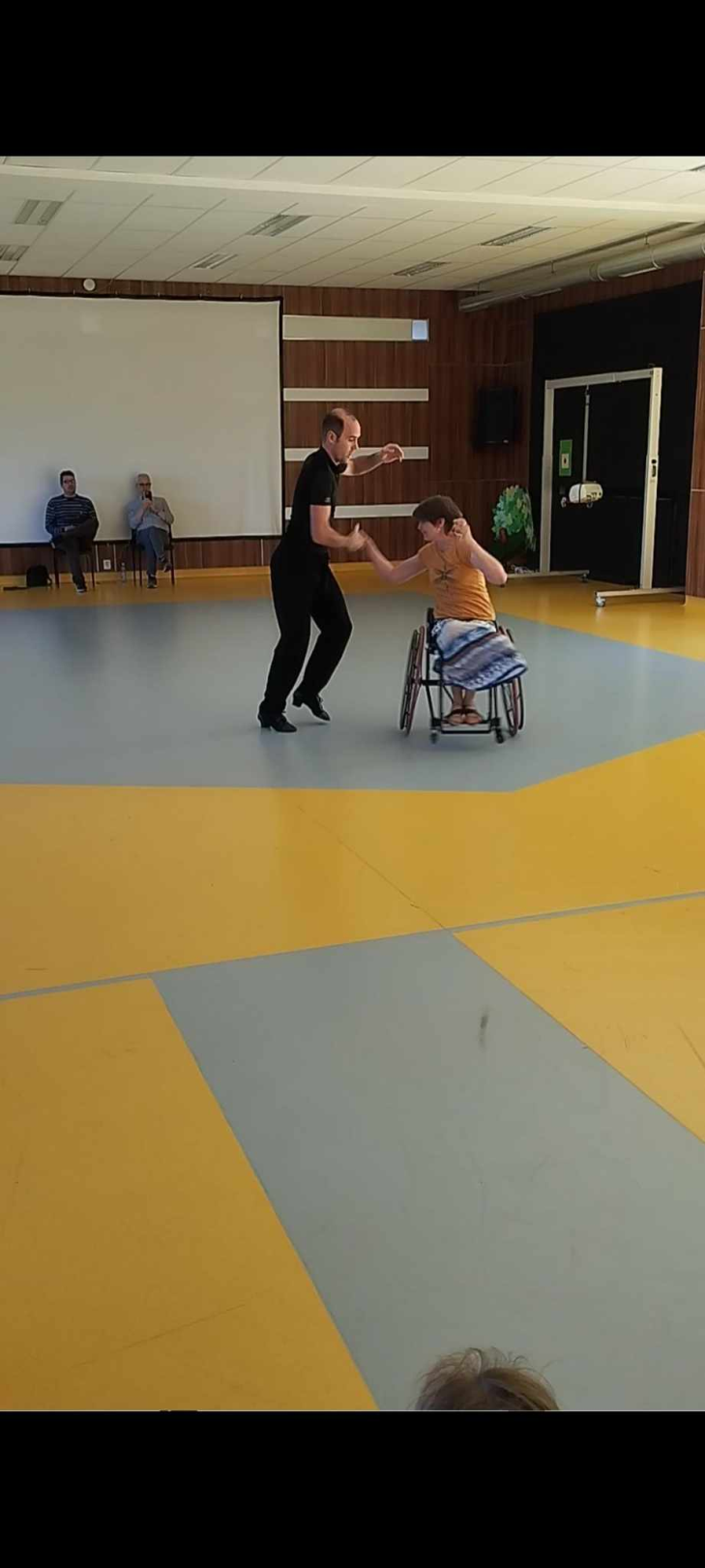